Розв'язування тригонометричних рівнянь
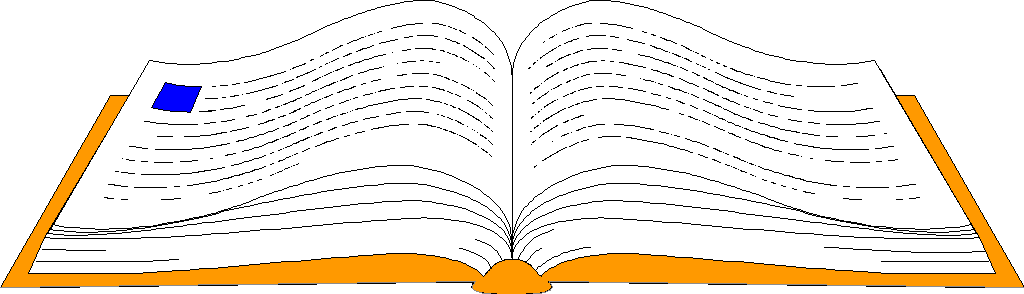 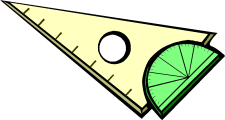 «Результат навчання дорівнює добутку здібностей та старанності. Якщо старанність дорівнює нулю, то і весь добуток дорівнює нулю. А здібності є у кожного».
Обчисліть:
28.08.2020
3
Продовж формулу:
28.08.2020
4
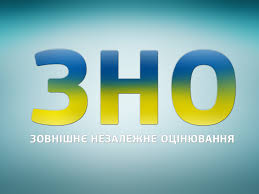 Методи розв'язування 
тригонометричних рівнянь
Розкладання на множники
Метод заміни
Однорідне рівняння
Введення допоміжного кута
Зведення до одного аргументу
28.08.2020
5